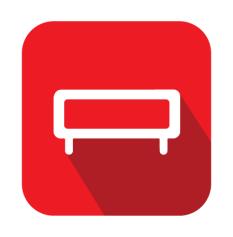 OUTDOOR
Porto Alegre/RS
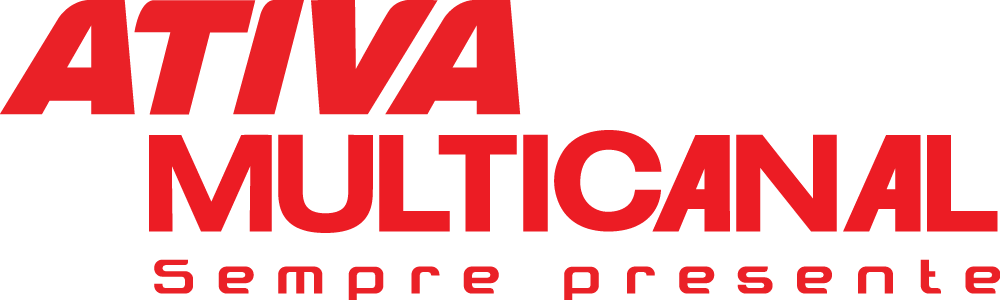 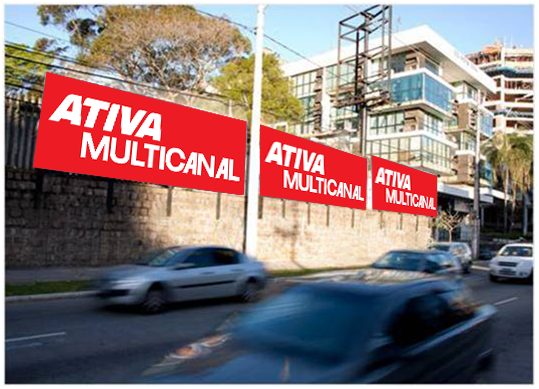 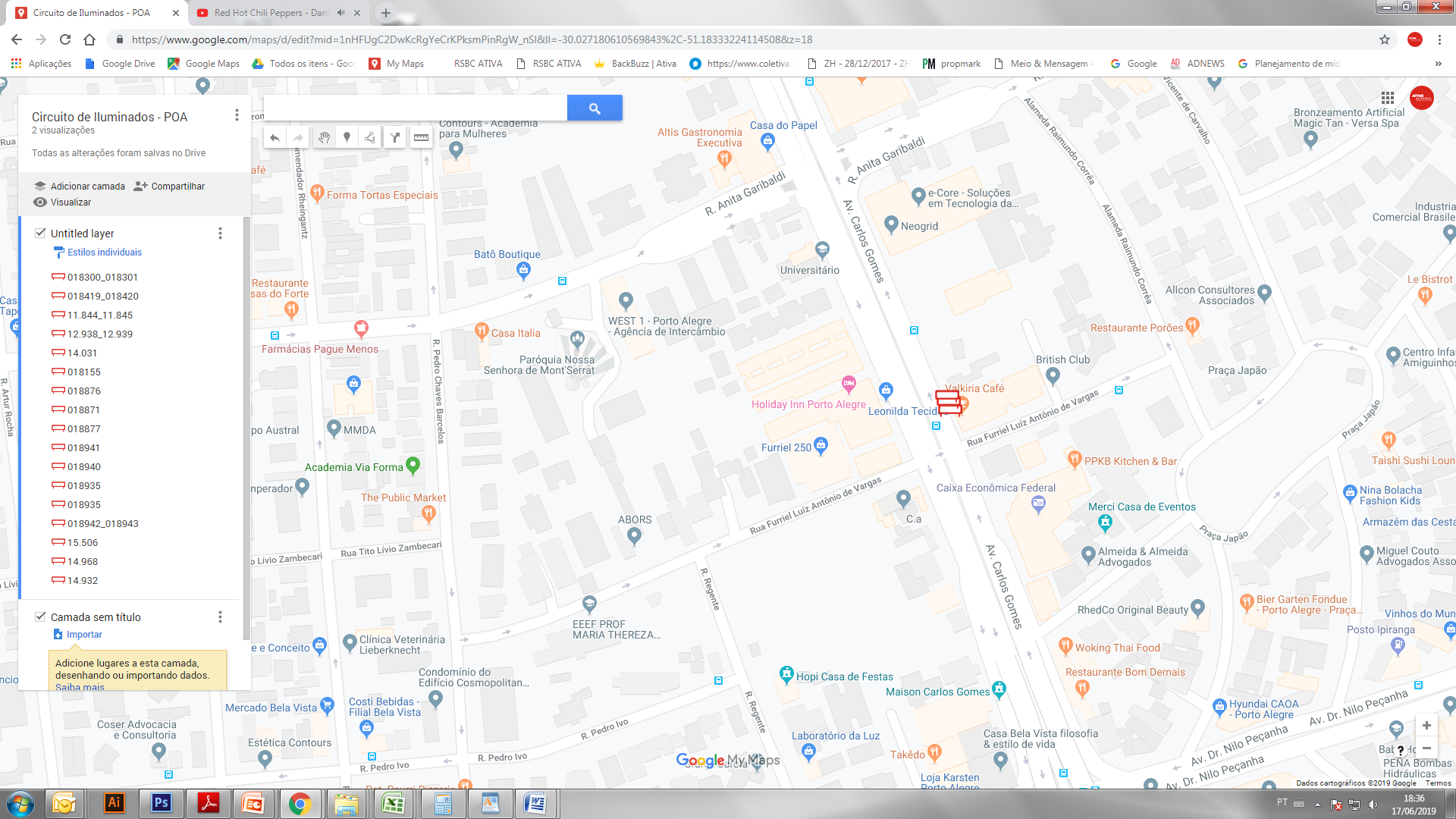 Av. Carlos Gomes, ao lado nº 590, próx. à esq.Rua Furriel Luiz A. Vargas / face Av. Carlos Gomes 

Bairro: Bela Vista
Formato: 9 x 3 m

Número/disposição da(s) tabuleta(s)
15.506 | 14.968 | 14.932
REFERÊNCIAS
 Banrisul
 Banco Itaú 
 Hotel Holiday Inn 
 Colégio Universitário
POTENCIAL DE IMPACTOS MENSAIS: 5.625.000*
*EPTC (2016)